Ladder
BamHI
HindIII
NspI
EcoRI
ClaI
HaeIII
SalI
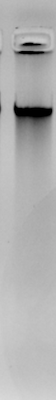 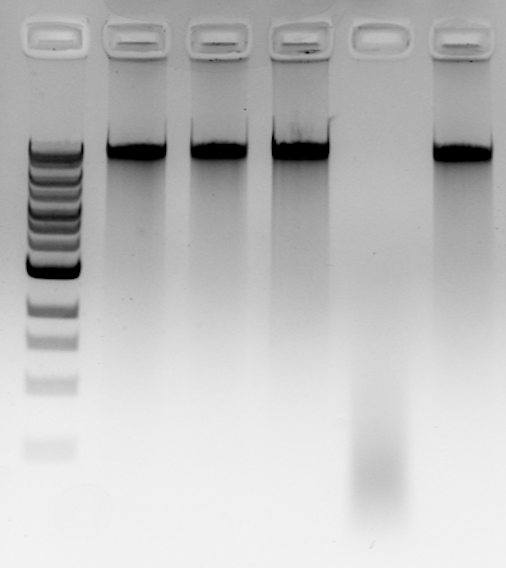 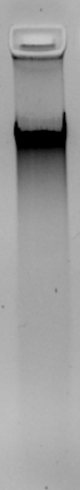